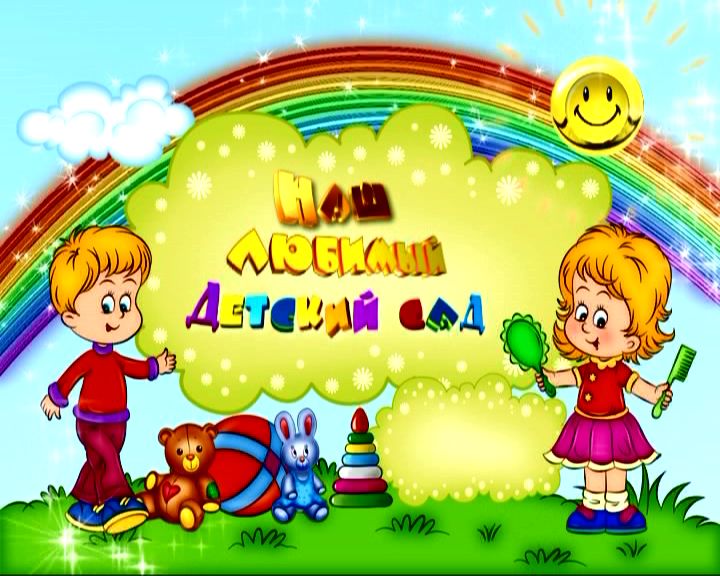 ПРОЕКТ   К   ЮБИЛЕЮ  ДЕТСКОГО  САДА
ПАСПОРТ    ПРОЕКТА
Актуальность   -   в феврале 2016 года детскому саду исполняется 30 лет.
Вид  проекта   -   творческо-ориентированный.
Тип  проекта   -    коллективный, краткосрочный(1 неделя).
Участники  проекта   -  дети, родители, воспитатели 2 младшей группы.

ЦЕЛЬ  ПРОЕКТА   -   сформировать и систематизировать
 представления детей о детском саде, его бывших воспитанниках.
Укреплять связи ДОУ с семьями воспитанников.

ЗАДАЧИ  ПРОЕКТА:
Содействовать возникновению у дошкольников чувства радости
от посещения детского сада.
Воспитывать любовь к детскому саду, сотрудникам, гордость за детский сад, 
бережное отношение к ценностям детского сада.
Поддерживать стремление детей получать информацию
 о жизни детского сада из разных источников.
4.    Продолжать знакомить с помещениями детского сада.
I  этап  -  познавательный «Что мы знаем про наш детский сад?»
             -    формирование целостной картины мира, расширение кругозора.
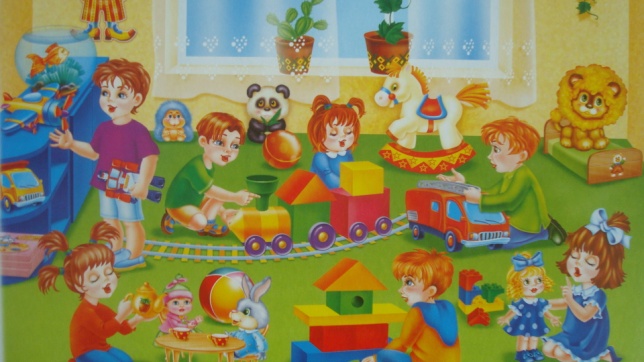 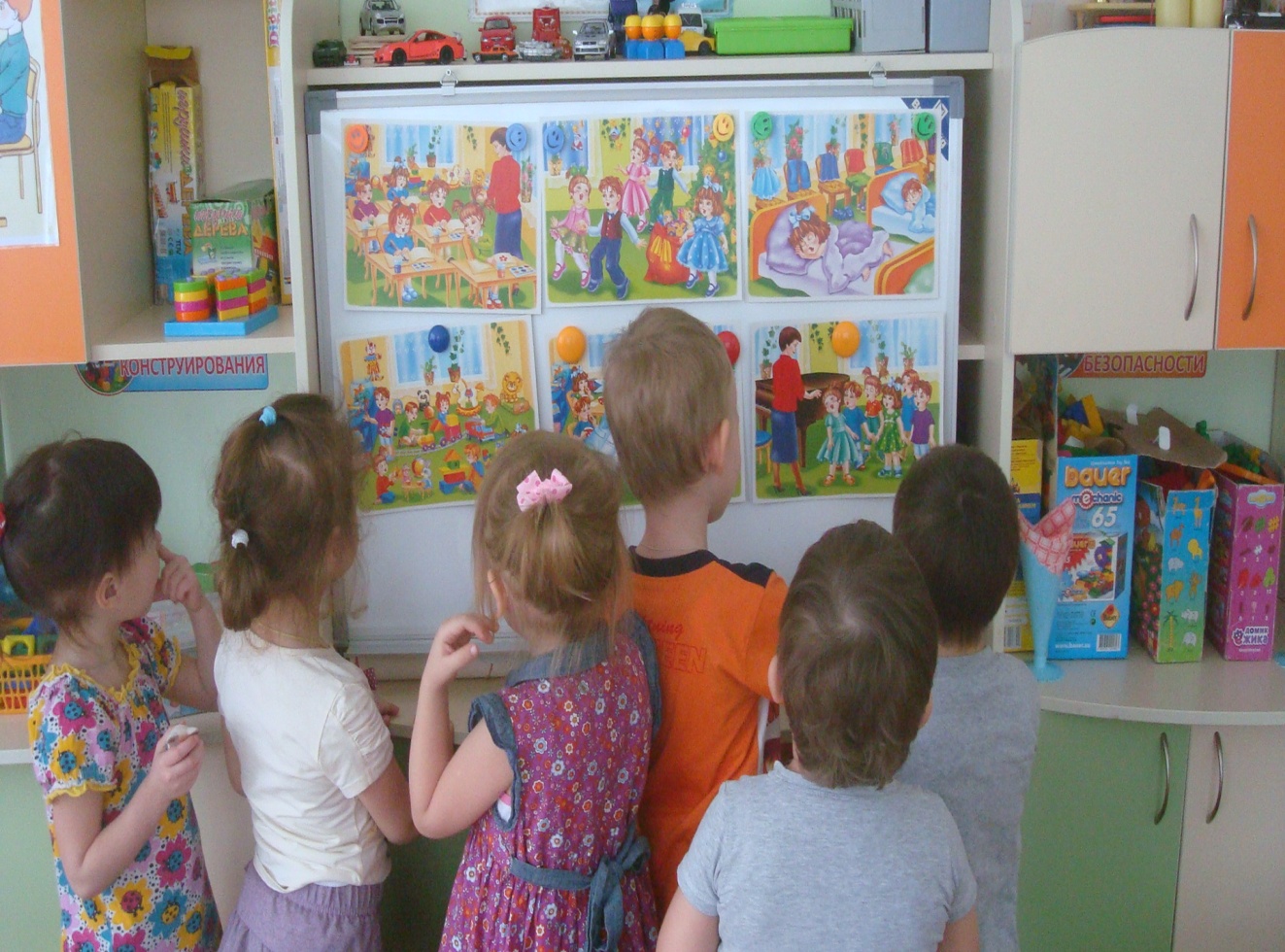 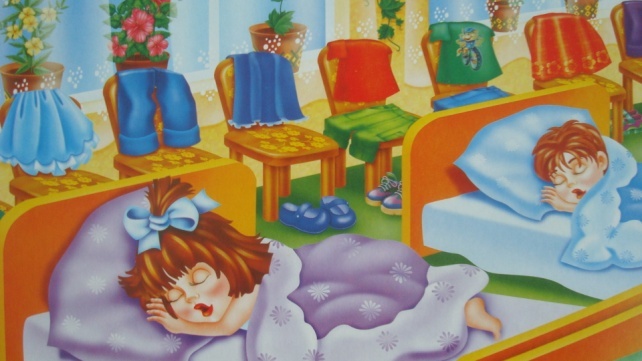 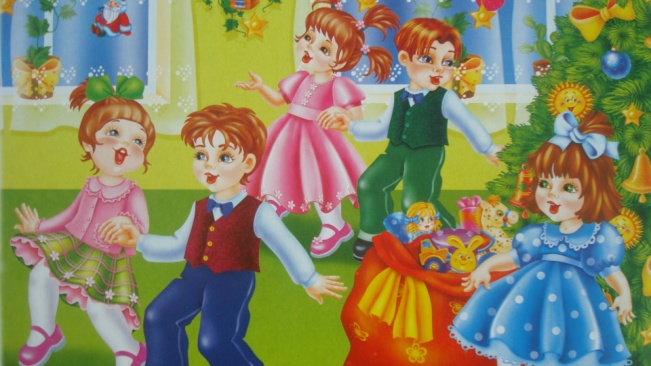 «Наши выпускники»
Рассматривание фотографий, рисунков, работ детей- выпускников  нашей группы
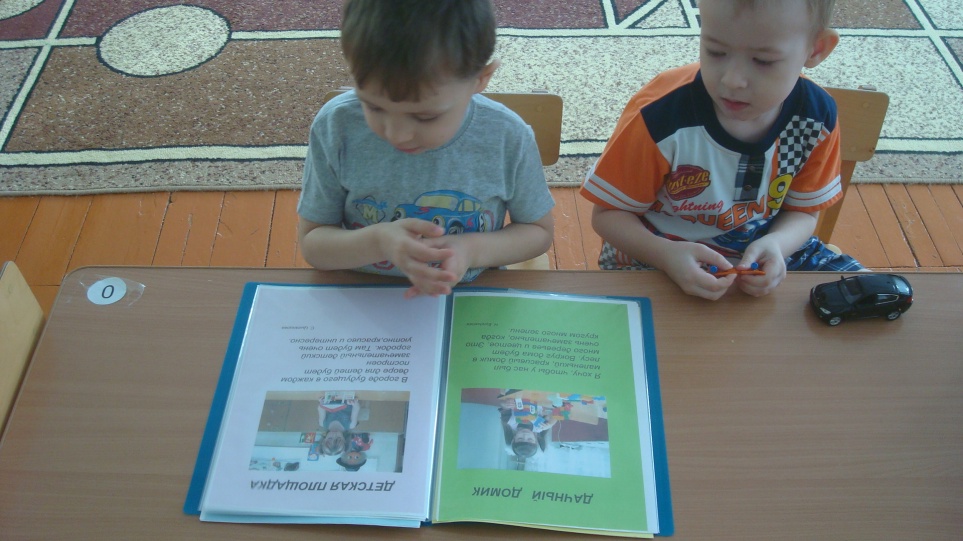 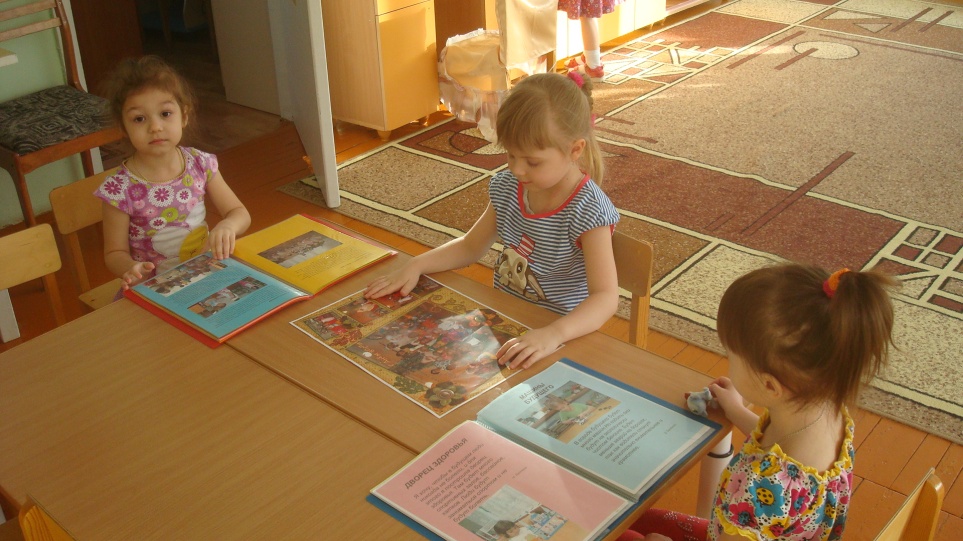 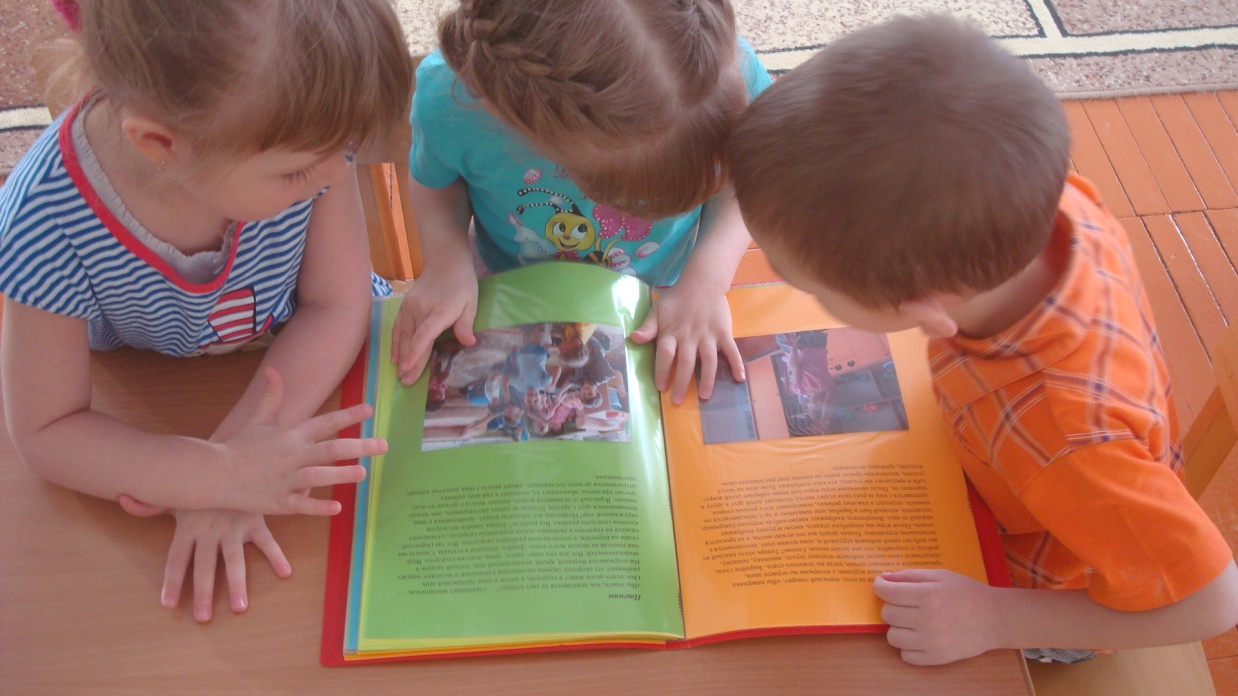 Экскурсия по детскому саду
-   расширять знания детей о профессиях работников детского сада
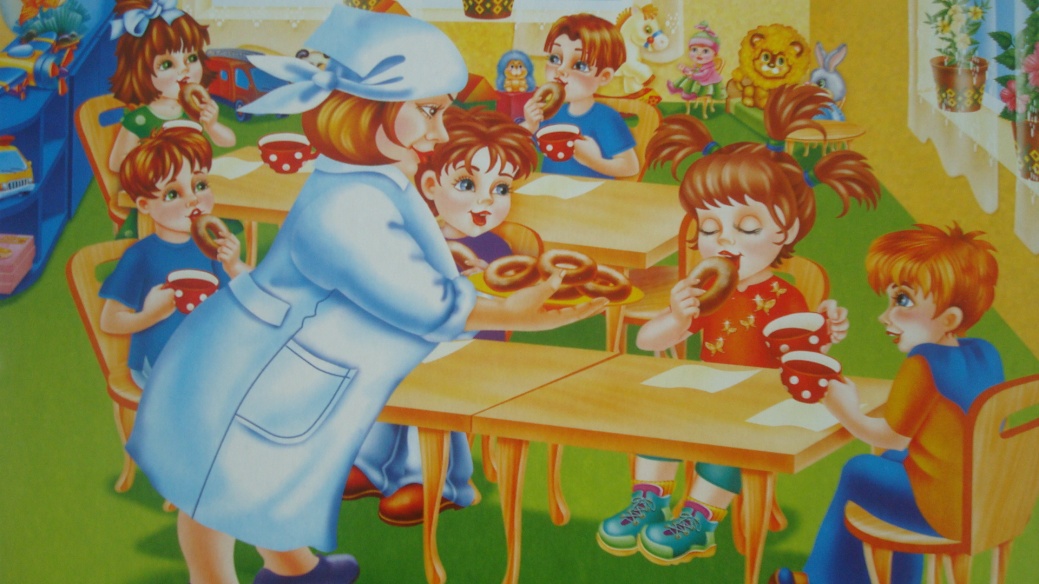 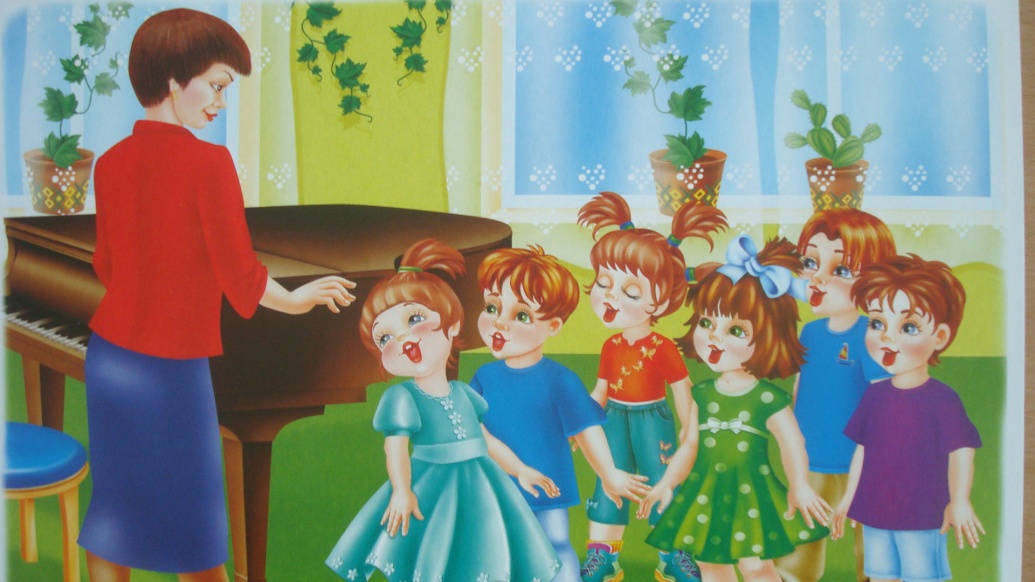 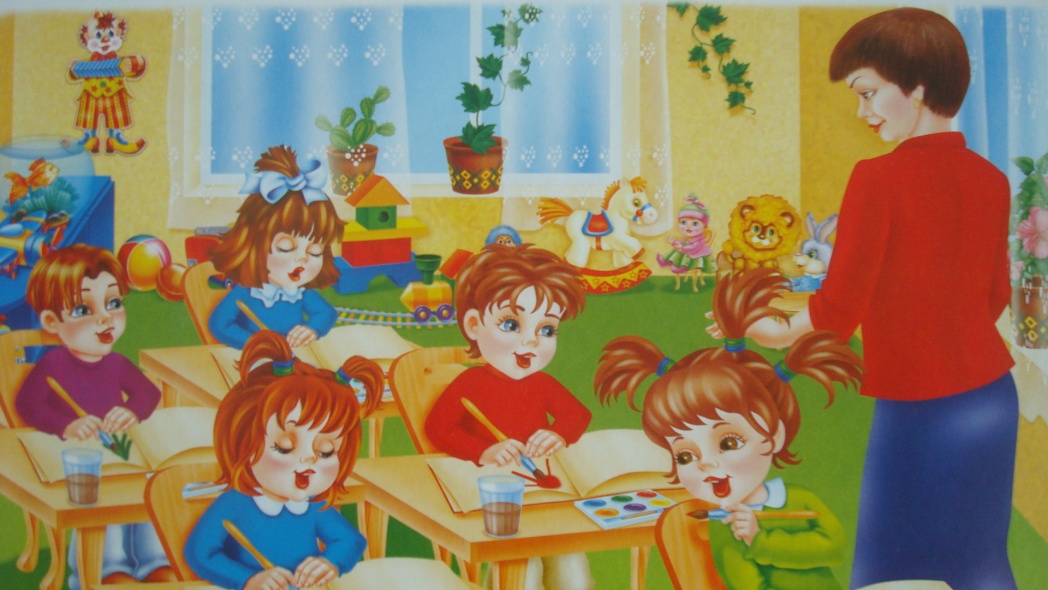 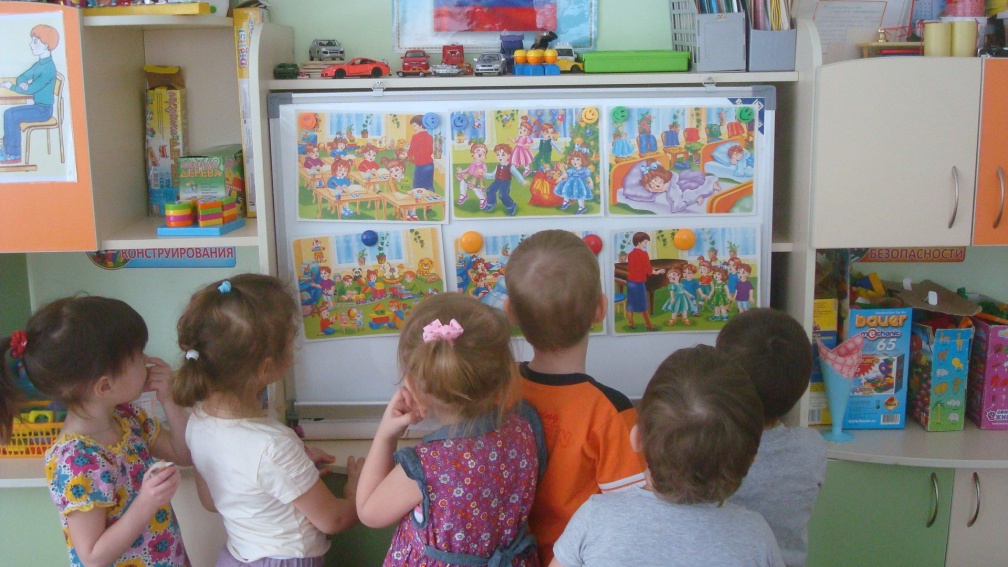 II   этап   -  продуктивный
Ручной  труд   -   изготовление открытки к юбилею детского сада 
                               «С ДНЕМ РОЖДЕНИЯ,  ДЕТСКИЙ САД!»
      -   развитие продуктивной деятельности, детского творчества.
Сюжетно-ролевые игры  «Детский сад»
                                                «На работу в детский сад»
                                                «Праздник в детском саду»
      -   продолжать развивать игровую деятельность, учить выбирать тему для игры, 
развивать сюжет на основе ранее полученных знаний.
Разучивание  стихов  к  празднику.
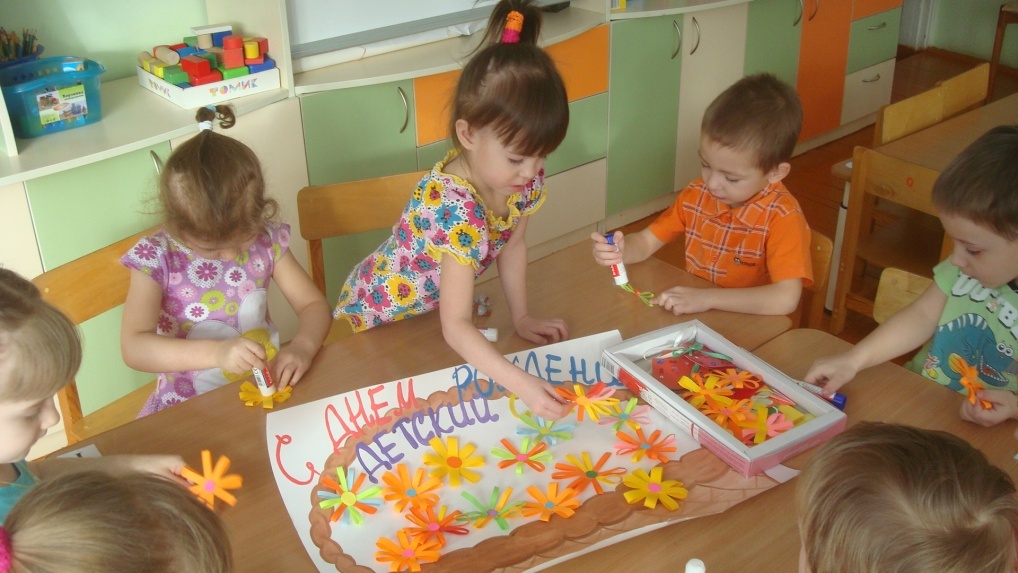 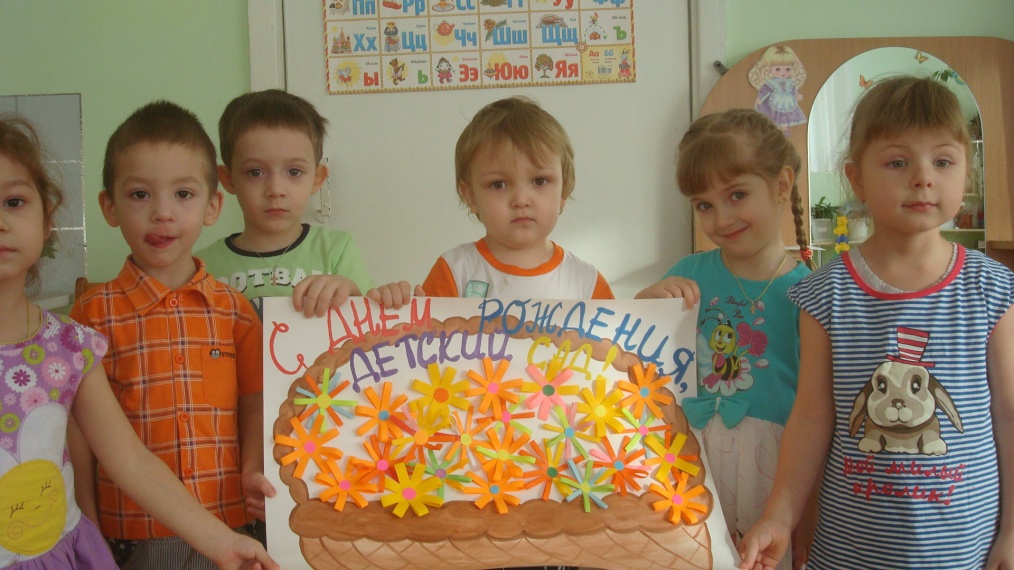 III  этап   -       презентация
ВЫСТАВКА  семейных  работ, поделок к юбилею детского сада.
« МОЙ ЛЮБИМЫЙ ДЕТСКИЙ САД»
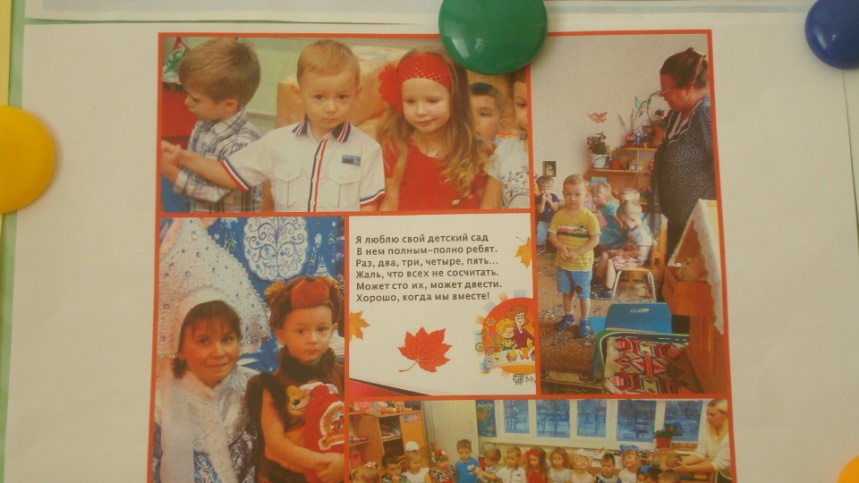 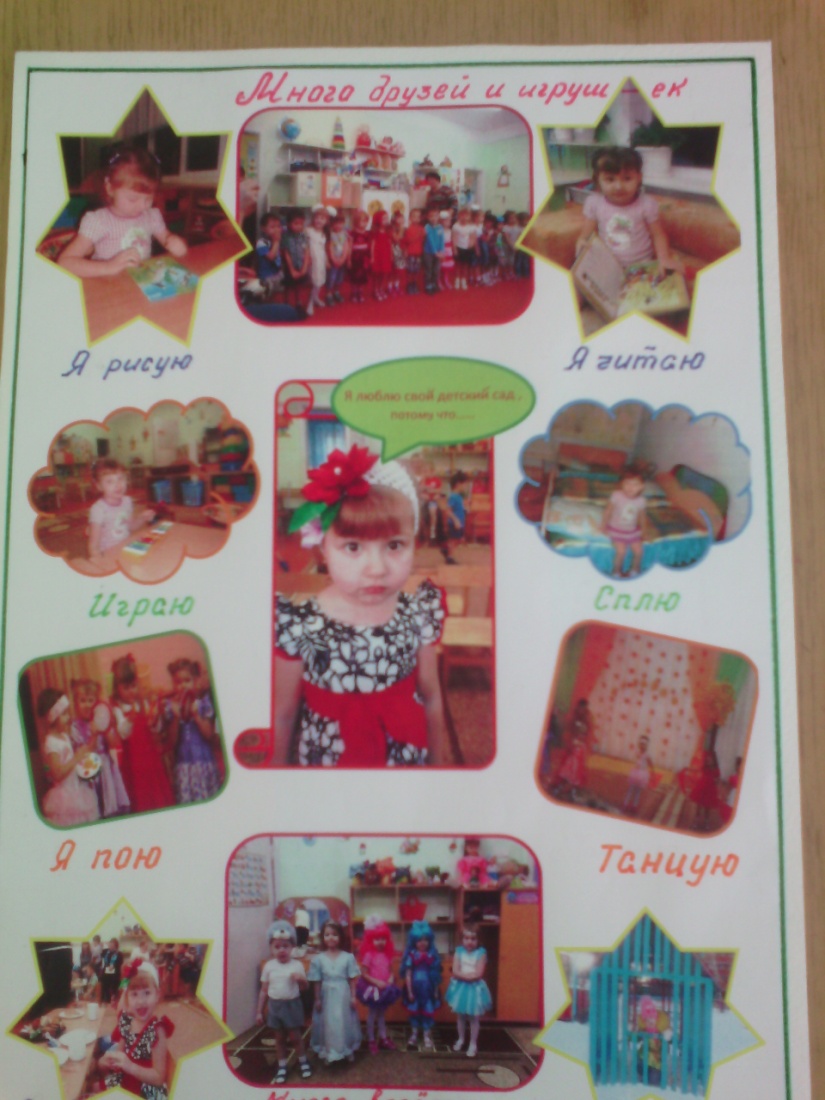 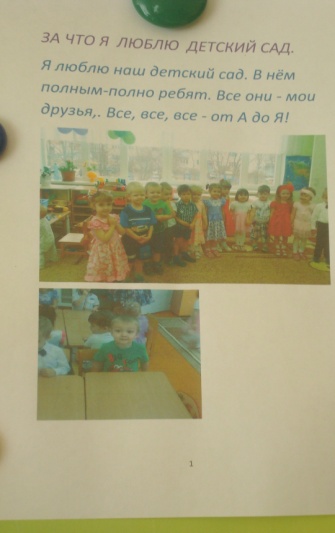 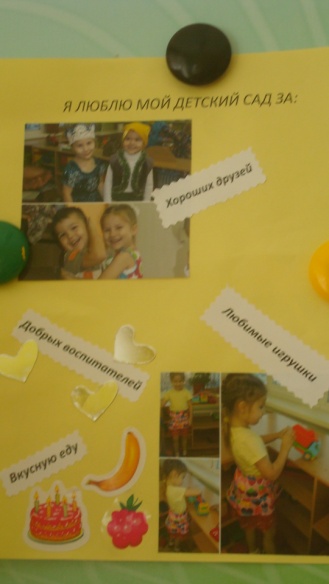 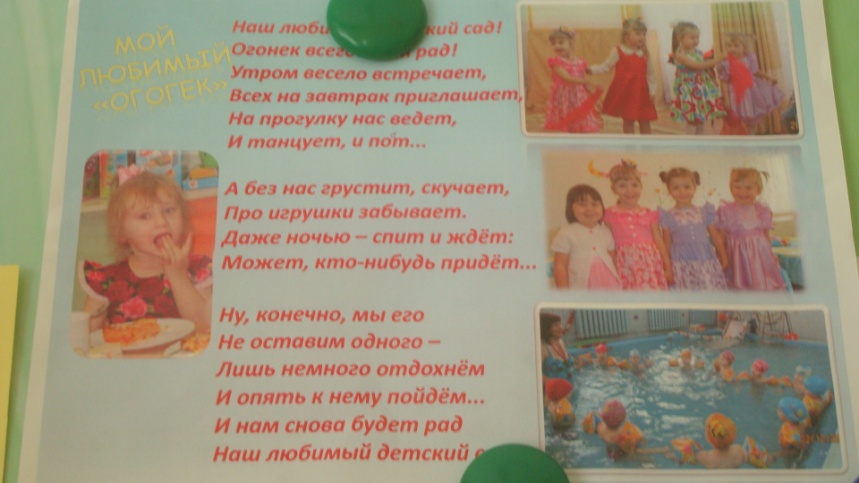 ПОДАРКИ
Саватеева Алина
Кривошеенко Олег
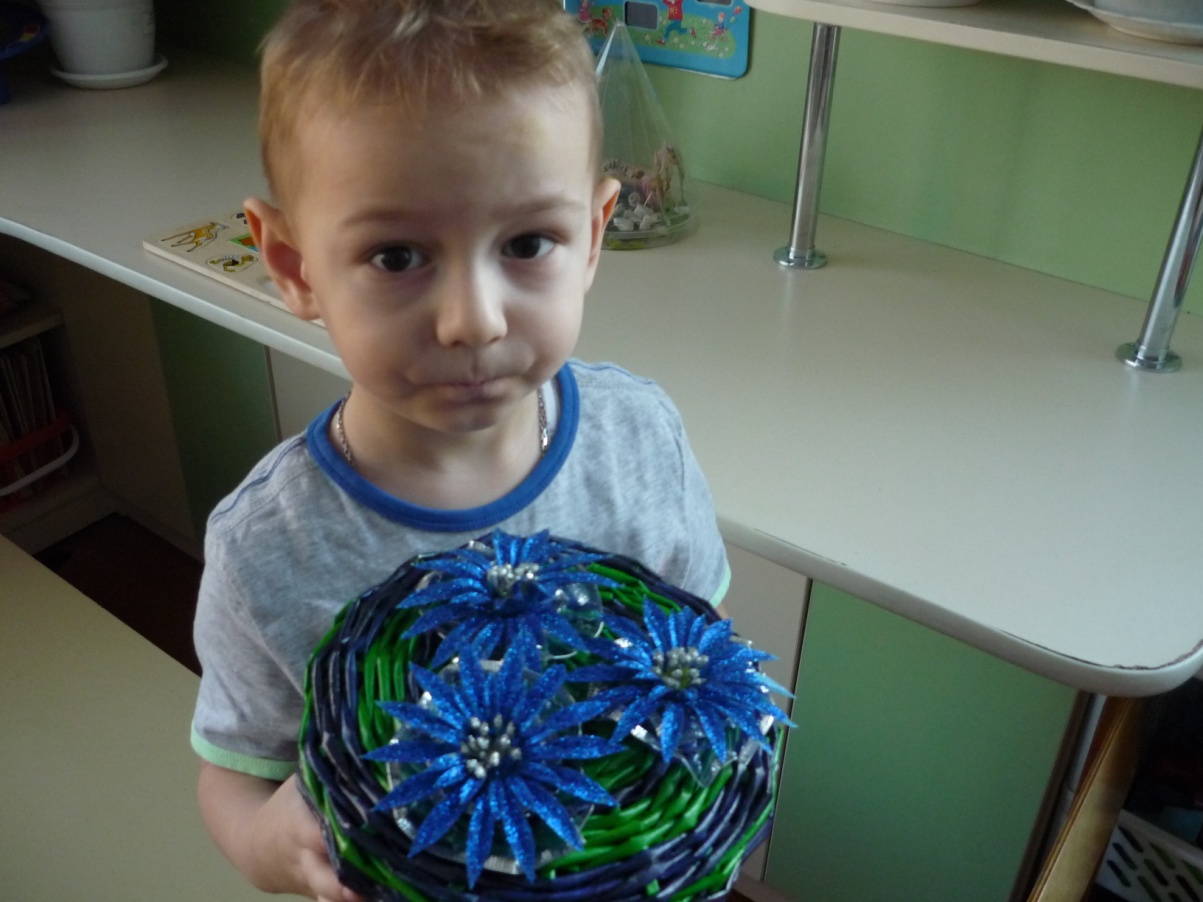 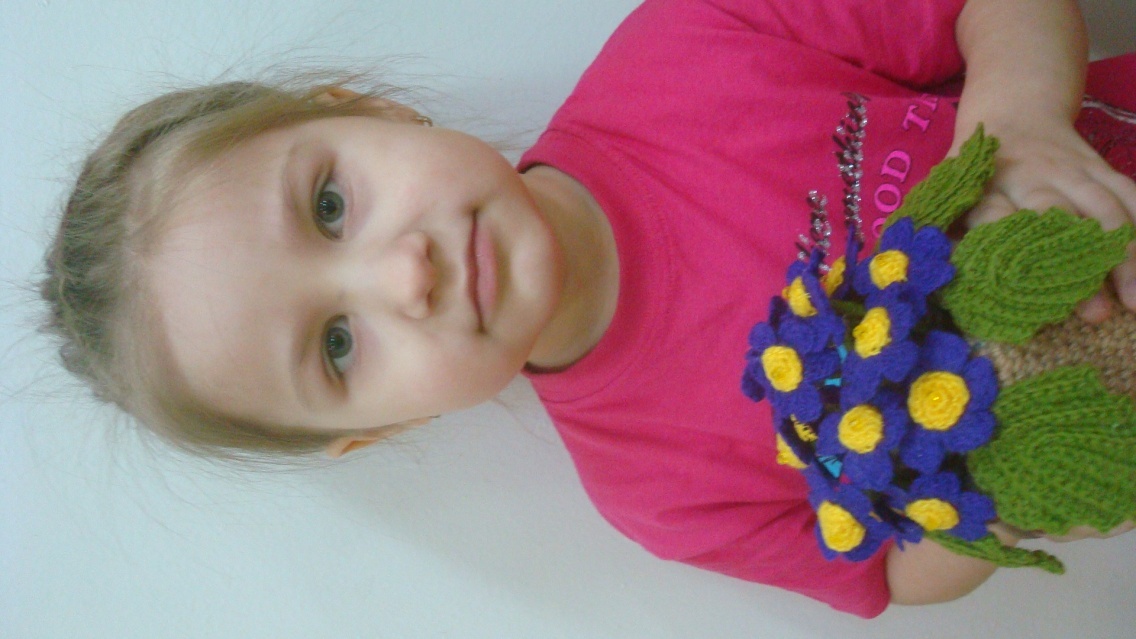 Спиридонова Аня
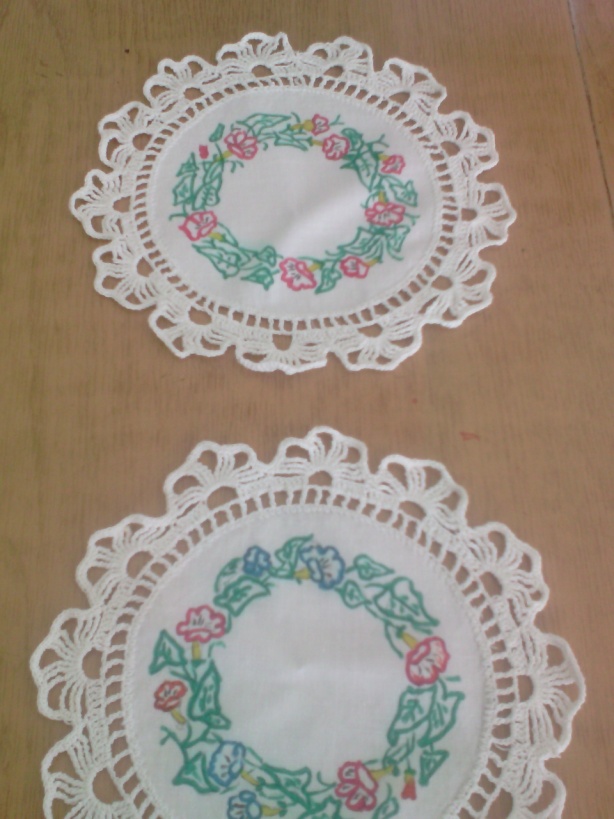 Мархасина Даша
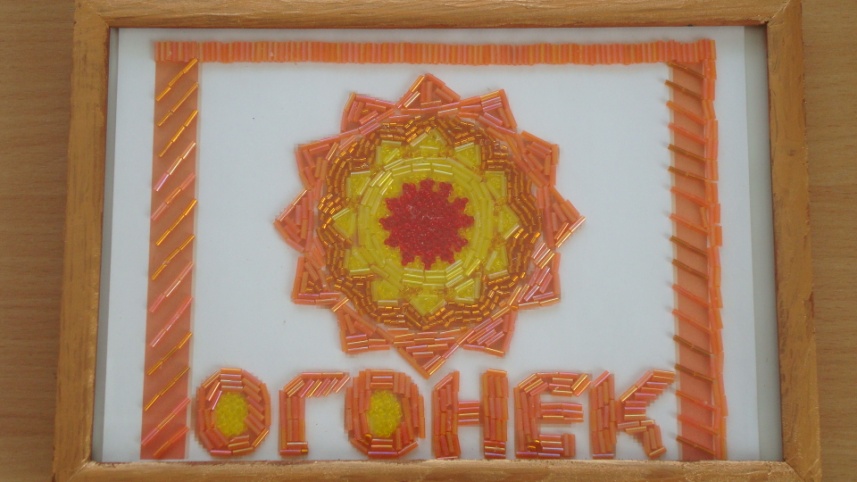 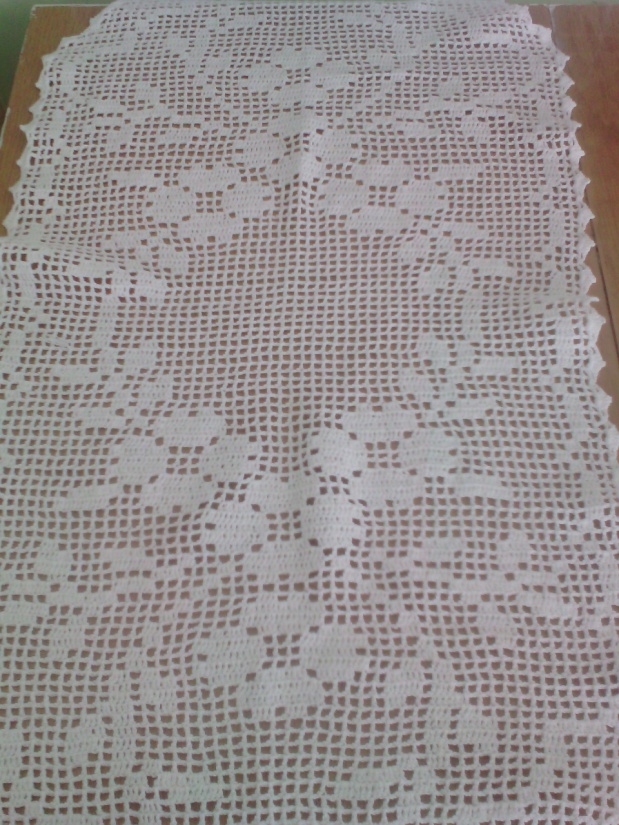 Убоженко Гриша
Белич Соня
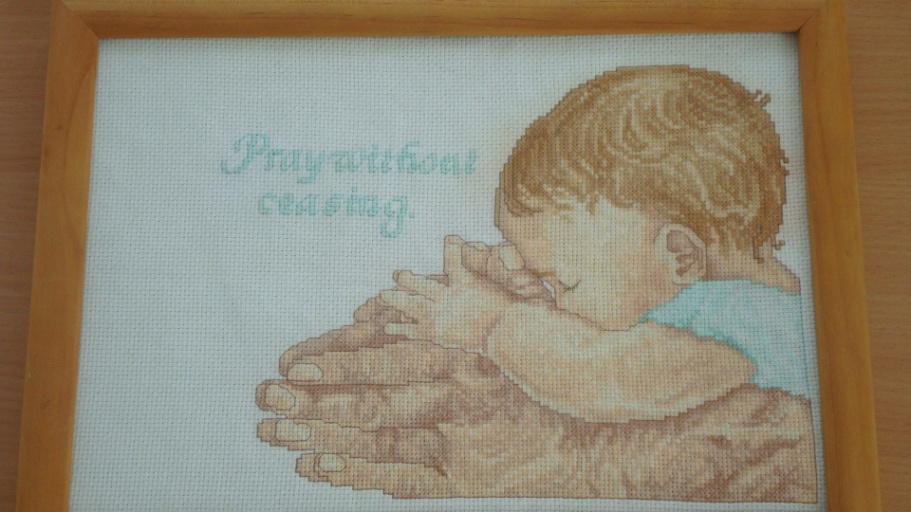 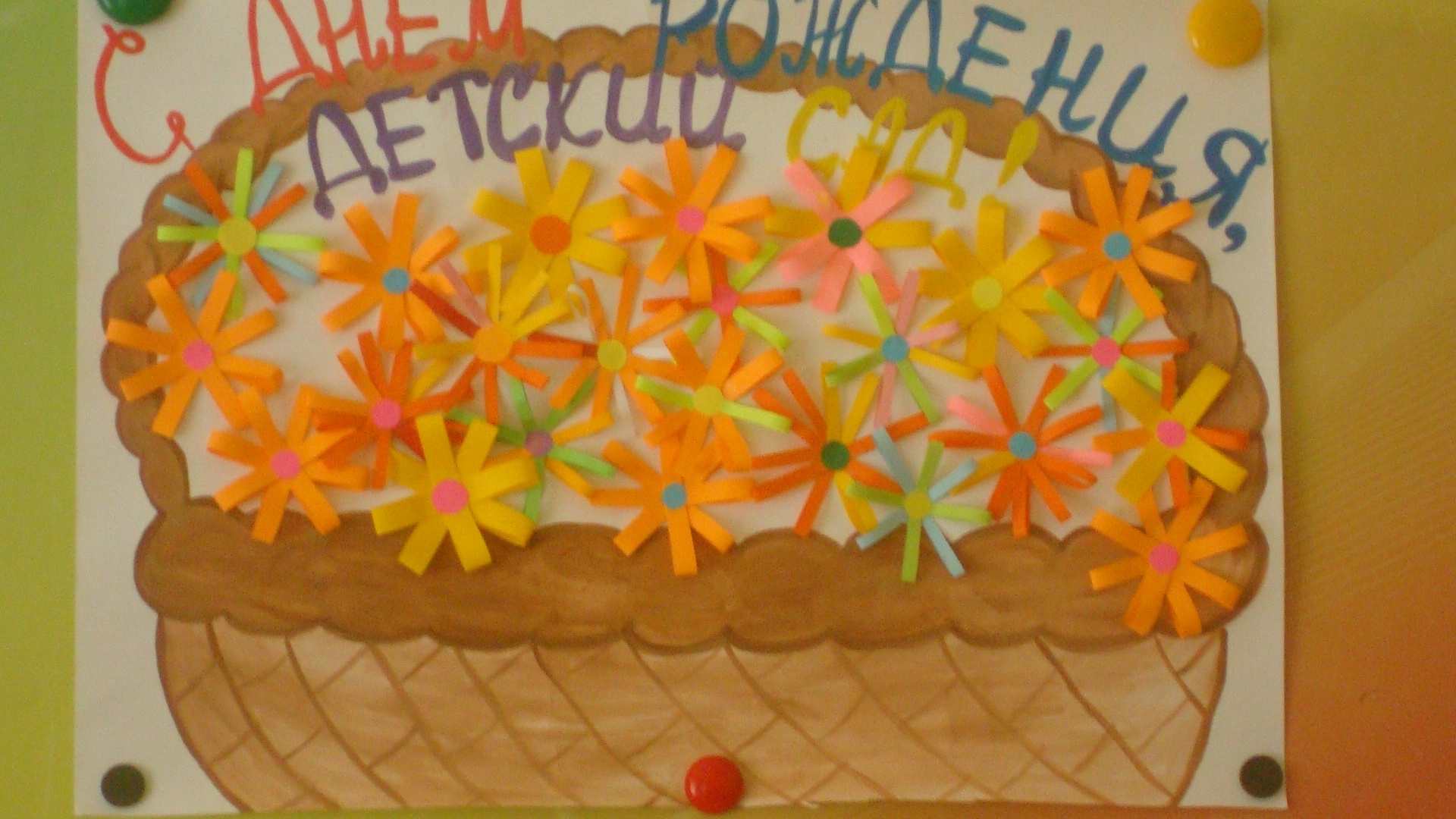 12 группа поздравляет!!!